CS-498 Computer Vision
Week 5, Day 1 (Continued)
Removing false matches: RANSAC
1
[Speaker Notes: Print]
How to find the true among the false?
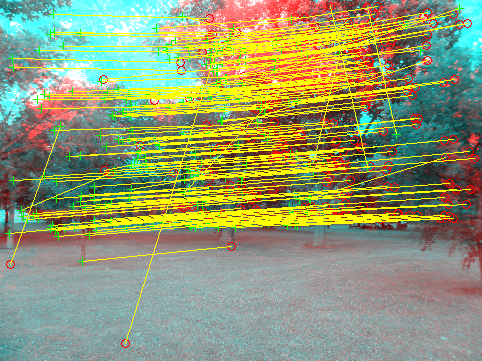 2
Classic Approach
3
Classic Approach
Disadvantage: Just like with a simple average, outliers can throw off the result
AVERAGE
4
Classic Approach
Throw away outliers and try again
(Won’t work if too far off)
NEW AVERAGE
OLD AVERAGE
5
How to overcome?
Start with a very small sample of matches
Much higher chance that this doesn’t have any outliers
To determine if the small sample is good:
Use small sample to find entire mapping
Check other samples against that mapping
If they all agree, then we must be right!
6
Determining consensus
7
RANSAC
do {
   choose 4 random points [e.g.]
   use those points to find the transform T
   apply the transform to the remaining points
   count the # m of transformed points meeting:
              ||ptranformed - pmeas||2 < 3 pix [e.g.]
} while (m < 30% of points); [e.g.]
8
RANdom
Sampling
And
Consensus
9
Transforms in 3D
10
Rotation in 3D
11
Rotation about multiple axes
[See Matlab demo]
12
We can have homographic 3D points, too
Exercise:
Consider the equations
xnew = xold + tx
ynew = yold + ty
znew = zold + tz

Write the right-hand side of this equation as a matrix multiplication.
13
Full 6-DOF transform
14
[Speaker Notes: 17q2: Text edited after class to reflect in-class discussion]
Winter 2016-17 Stopped Here
15
Pinhole Camera coordinate System
Optic center
z
y
Optic axis intersects unit plane perpendicularly
Principle point
x
Right-hand coordinate system forces z backwards…
16
Projection
[Draw 2-D projection here]
17
[Speaker Notes: 17q2:Added after class]
Left or right-handed coordinate system?
Left Handed
Right Handed
Used by
DirectX (Microsoft)
POV-Ray (Pixar?)
RenderMan (Pixar)
VRML
Glide
i = x/z
Used by
OpenGL (e.g., NVIDIA)
Physicists (simulation)
The cross-product (?)


i = -x/z
http://softwareengineering.stackexchange.com/questions/17519/why-does-directx-use-a-left-handed-coordinate-system#
18
[Speaker Notes: 17q2:Added after class]